Agile Retrospective Hot Air Balloon Template Example
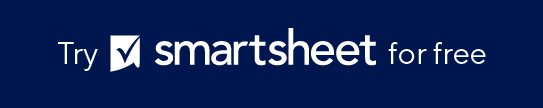 When To Use This Template: Use this Agile retrospective hot air balloon template during sprint retrospectives to evaluate what is going well (sunny skies), what is helping the team progress (hot air), the challenges faced (storm clouds), and what is holding the team back (sandbags). It's ideal for visualizing both positive and negative aspects impacting the team.
Notable Templates Features: This template features four key sections: sunny skies, hot air, storm clouds, and sandbags, providing a comprehensive framework for discussing team progress, support factors, obstacles, and hindrances. This template helps teams collaboratively identify successes, support mechanisms, challenges, and areas for improvement.
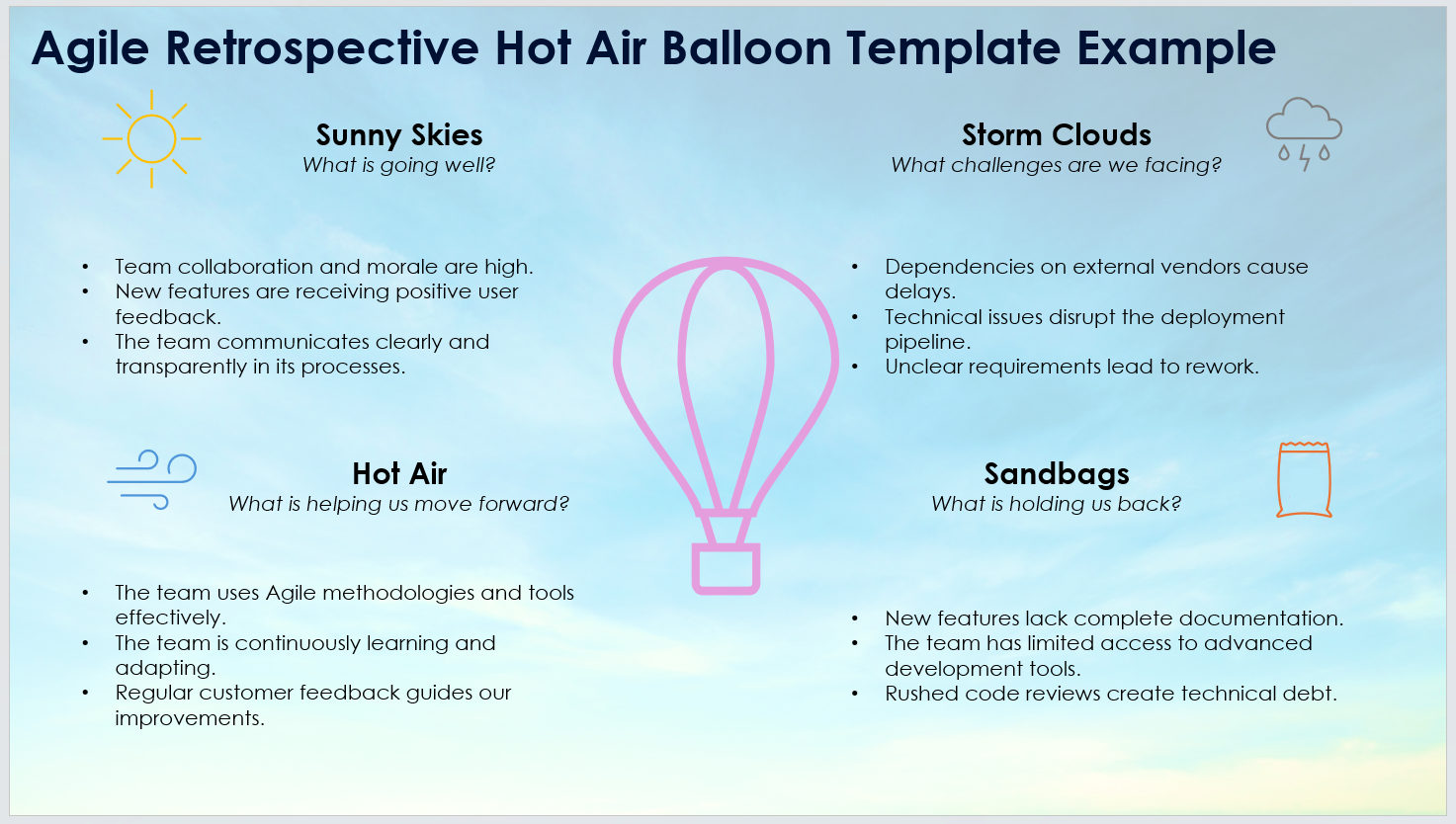 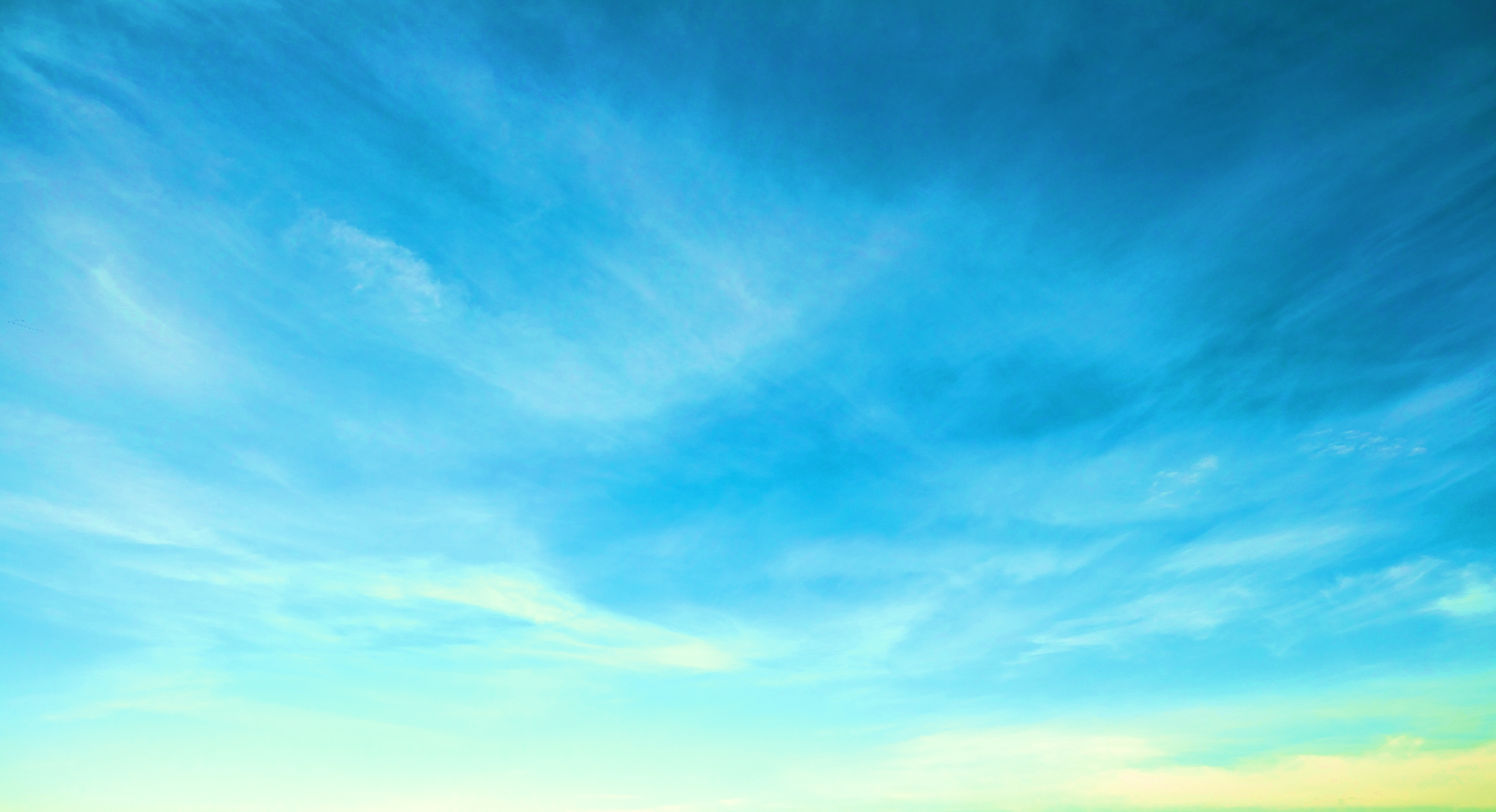 Agile Retrospective Hot Air Balloon Template Example
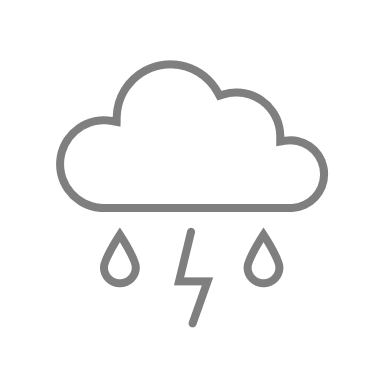 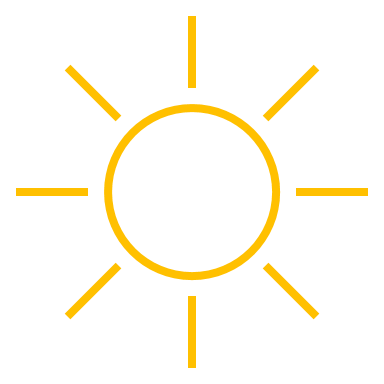 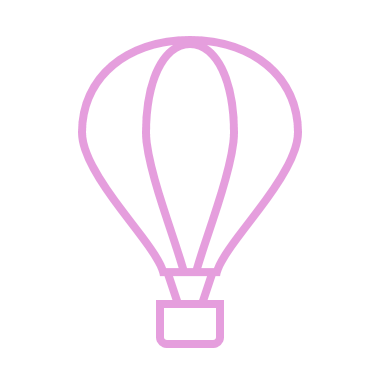 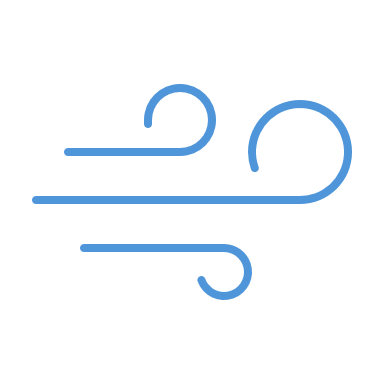 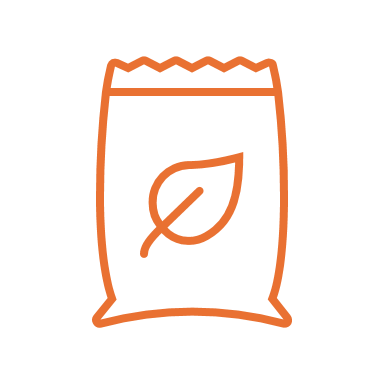